Product-Market Fit
Prof. Dr. Graham Horton

Universität Magdeburg & Zephram GbR
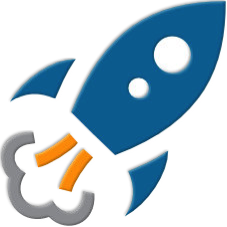 www.founders-playbook.de
Übersicht
Präsentation:
Was ist Product-Market Fit (PMF)?
Warum jeder Investor auf PMF besteht
Woran man PMF (oder das Fehlen davon) erkennt
PMF-Hürden und wie man sie überwindet 

Interaktiver Teil:
Mögliche PMF-Hürden im eigenen Angebot erkennen
Einen Plan für das Erreichen von PMF entwickeln